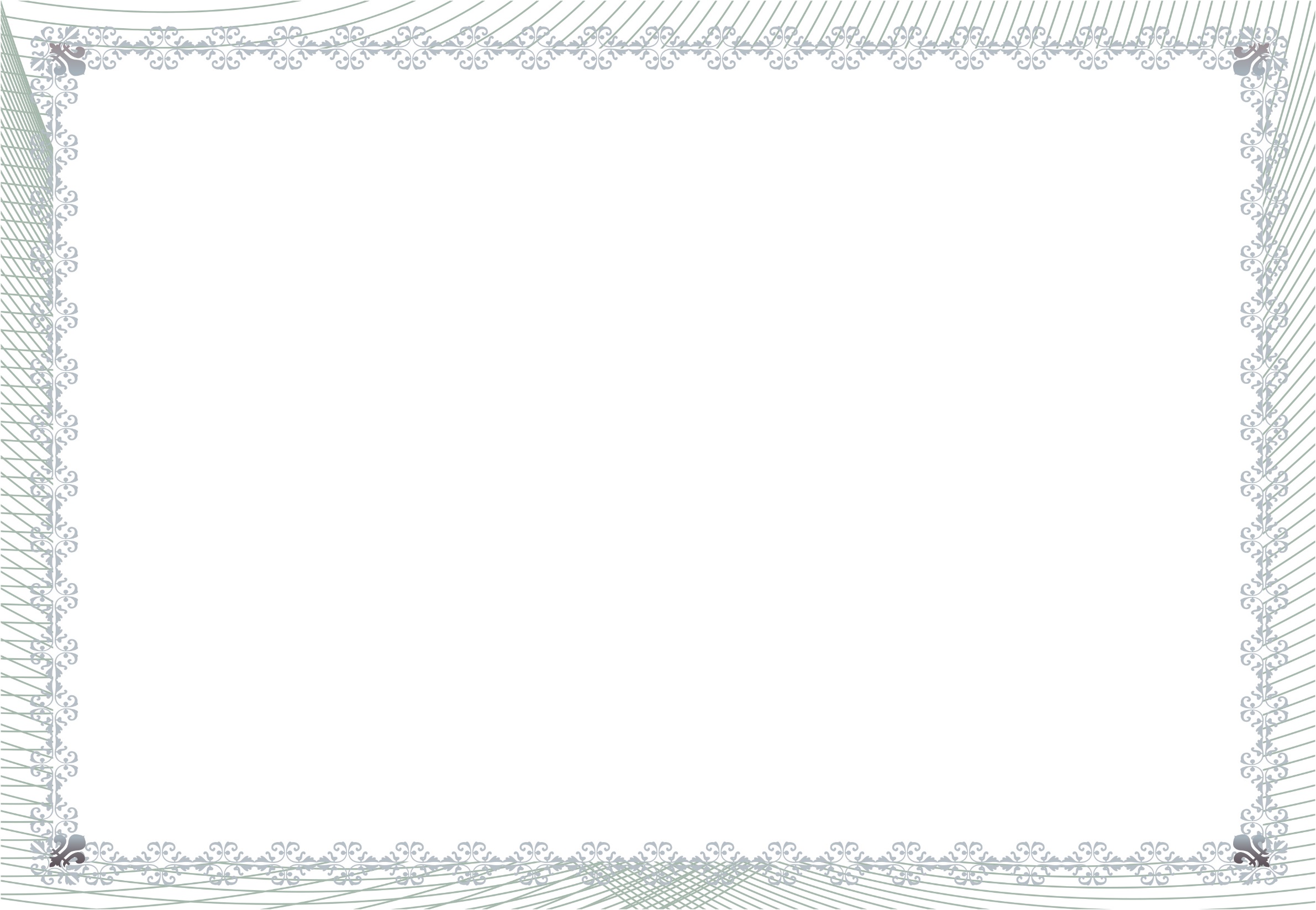 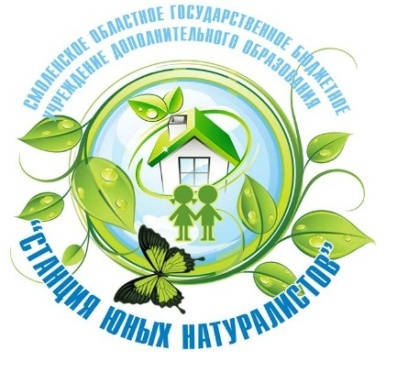 СЕРТИФИКАТ
участника

областной экологической Акции
естественнонаучной направленности «День Леса»
выдан
Директор
СОГБУ ДО «Станция юннатов»
Н.В. Коренькова
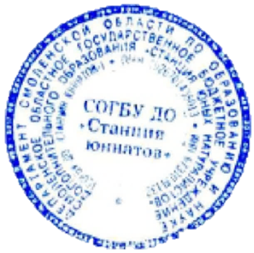 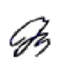 Смоленск
21 - 27.03.2022
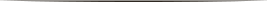 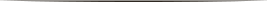